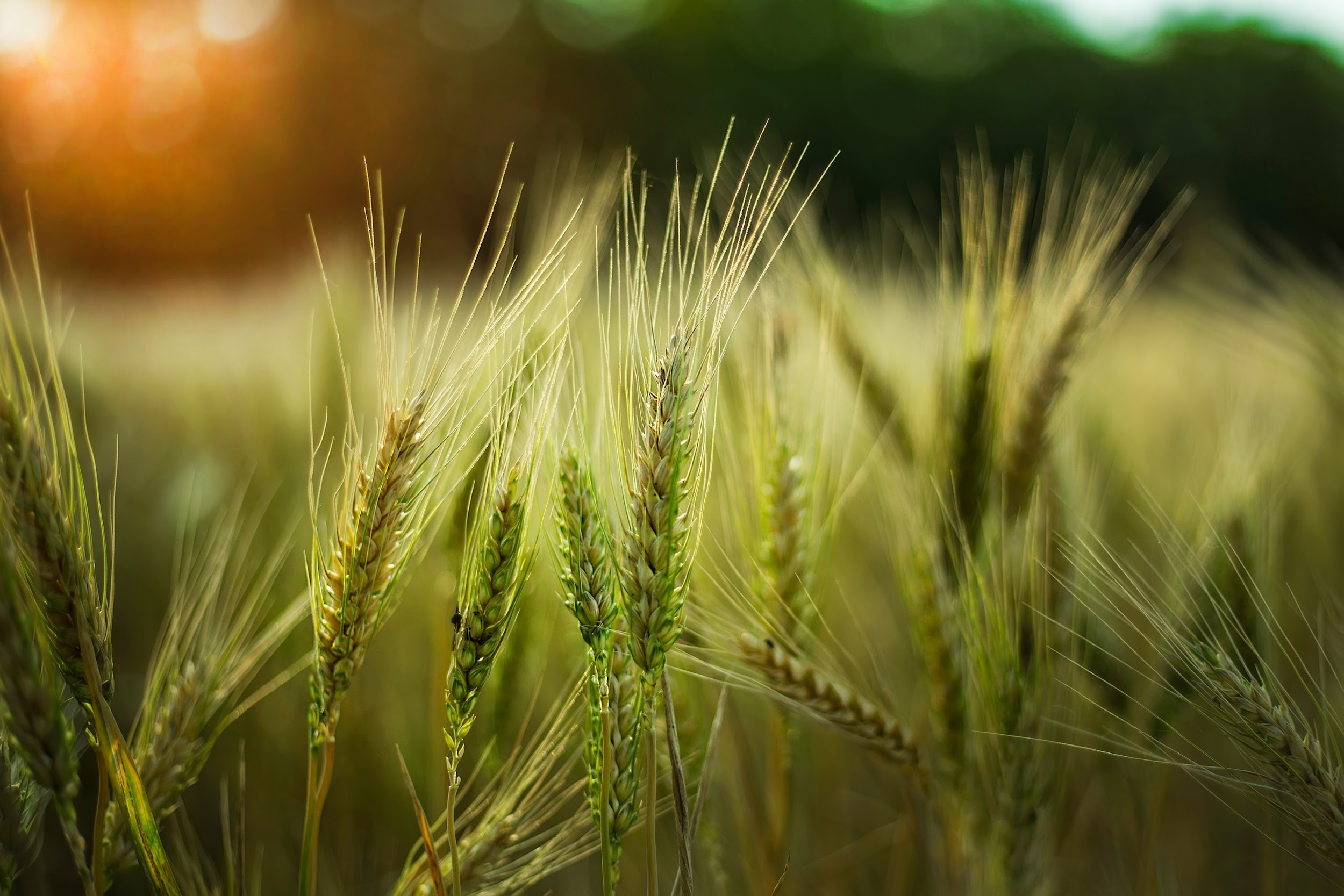 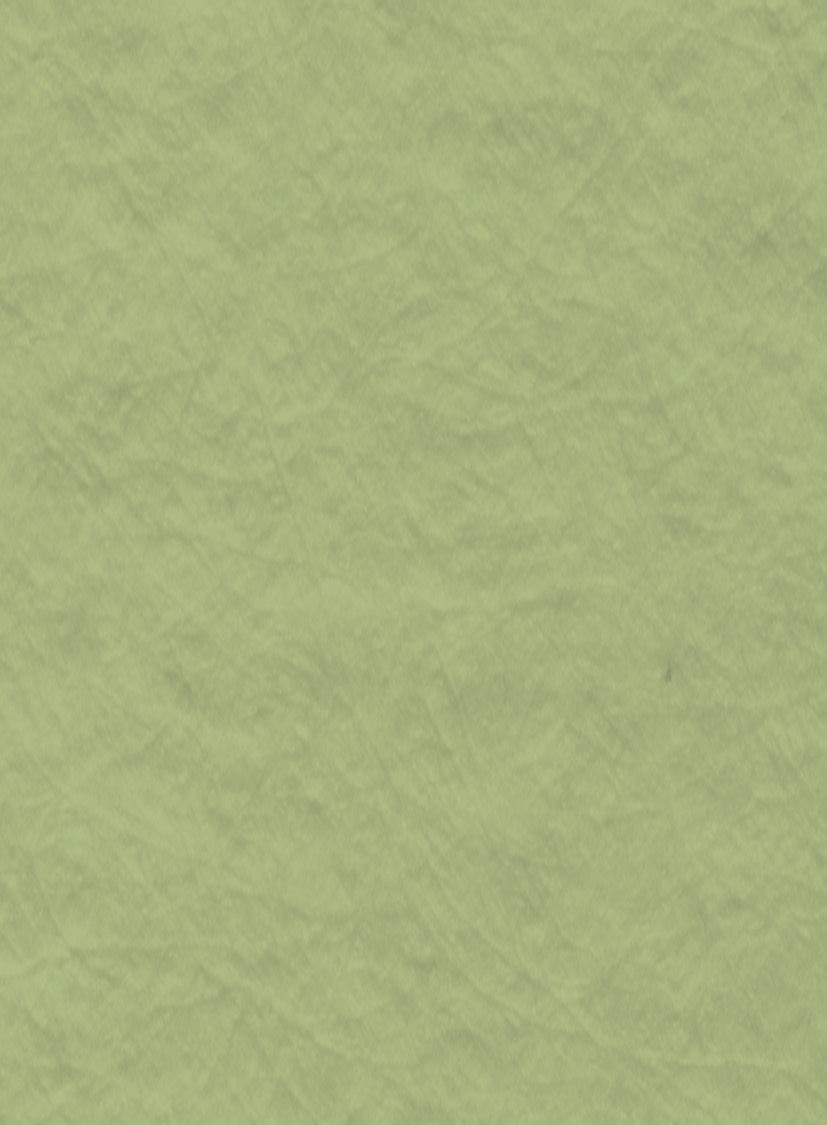 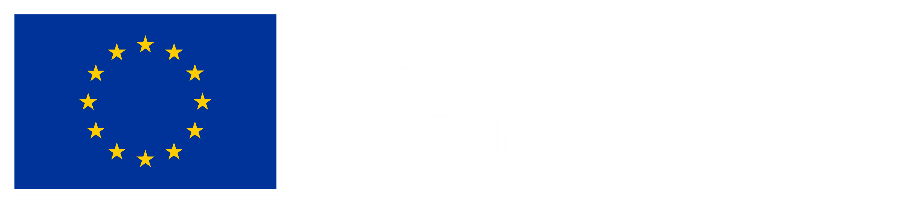 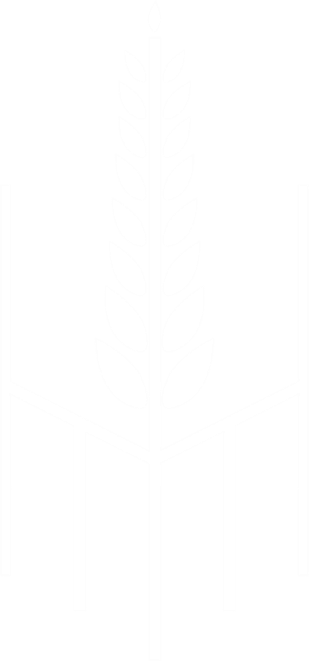 NEWAGRO
Стратегічне планування 
моделі NEWAGRO
для проєкту 
«назва студентського проєкту»

Виконали: студенти груп….
Керівник роботи:
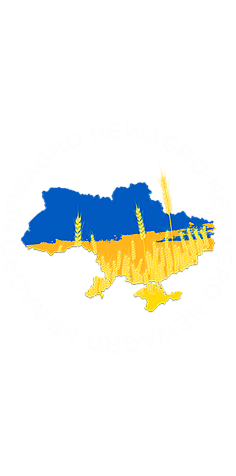 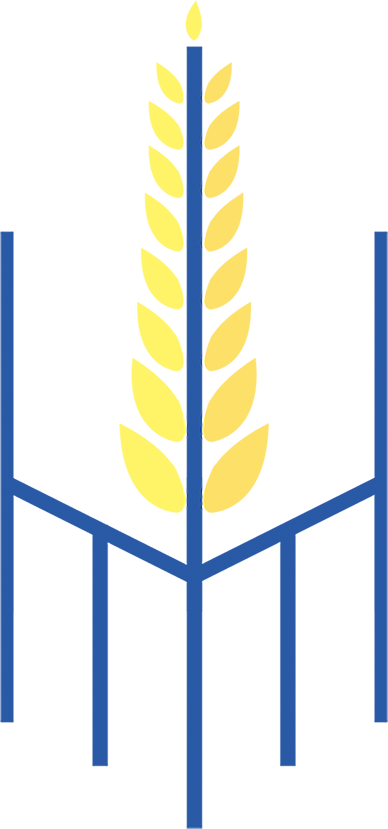 N
E
W
A
G
R
O
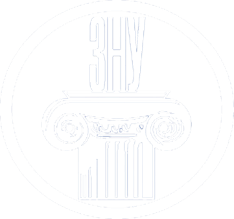 Основна ідея проєкту бізнес-моделі   та обґрунтування вибору території, на якій  пропонується реалізація бізнес-моделі
Основна ідея проєкту бізнес-моделі:





Обґрунтування вибору території, на якій  пропонується реалізація бізнес-моделі:
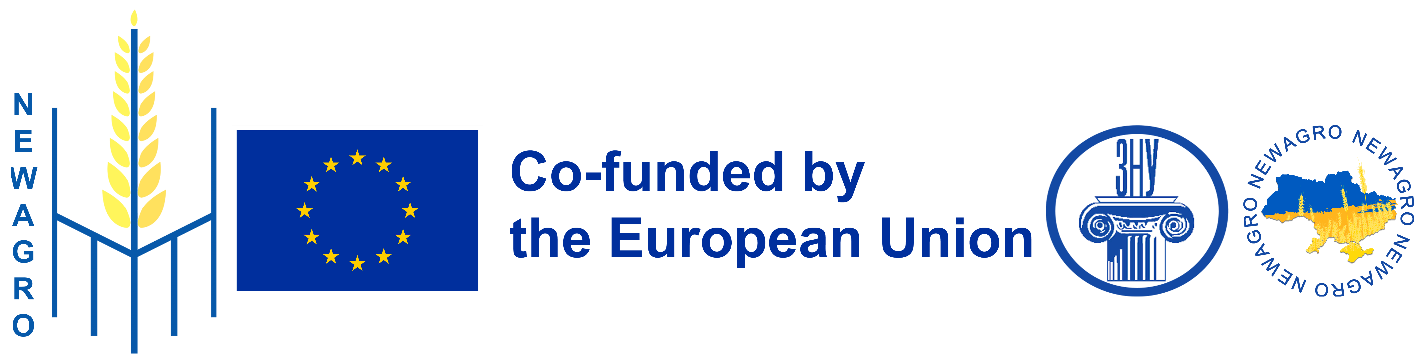 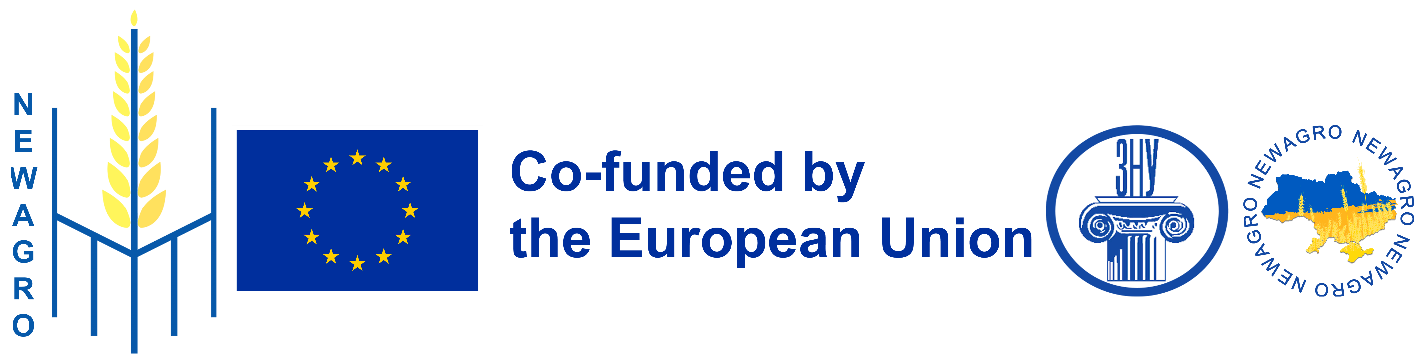 На досягнення яких цілей сталого розвитку зорієнтований проєкт бізнес-моделі? Перерахуйте та обґрунтуйте.
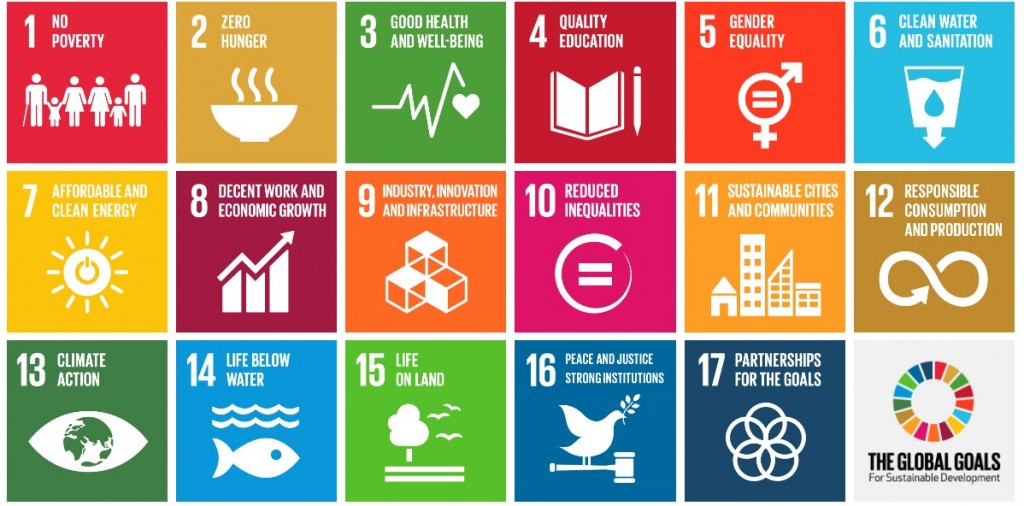 Наприклад: 

Ціль 12. Забезпечення переходу до раціональних моделей споживання і виробництва
Проєкт забезпечить отримання відповідної інформації та відомості про сталий розвиток і спосіб життя в гармонії з природою для школярів та студентів, які позиціонують себе як лідери-змін щодо раціональних моделей споживання і виробництва.
…………………………..
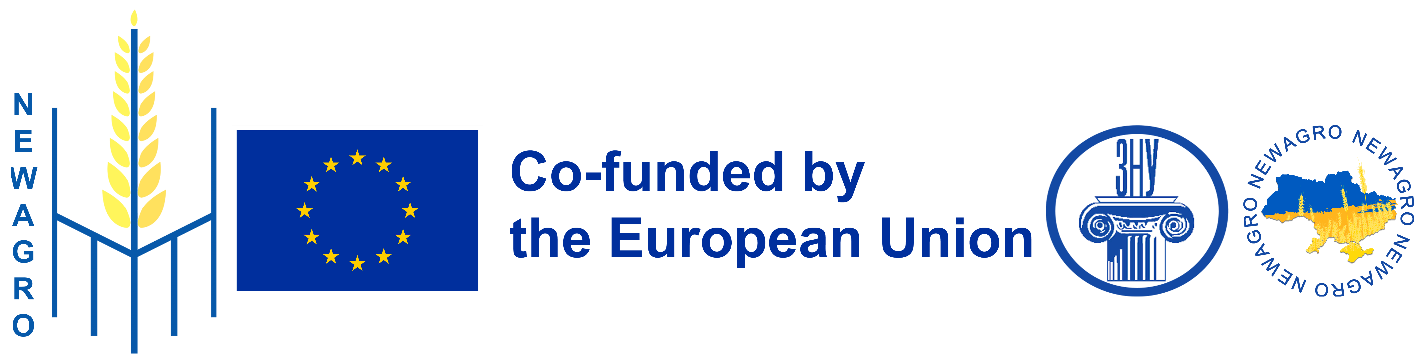 Яким чином проєкт змінить поточну ситуацію в локальному та глобальному вимірах?
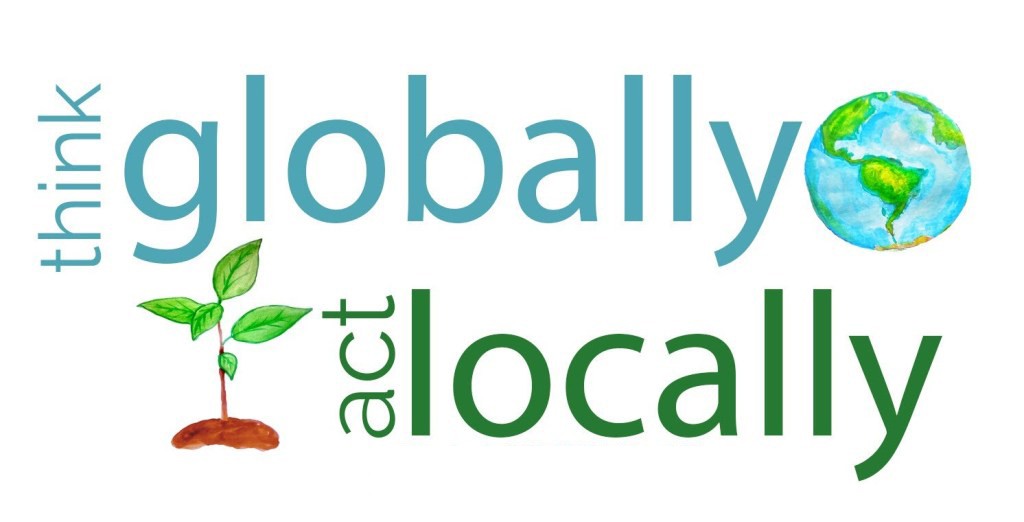 Локальний рівень: …………………………..




Глобальний рівень: …………………………..
Думай глобально - дій локально.
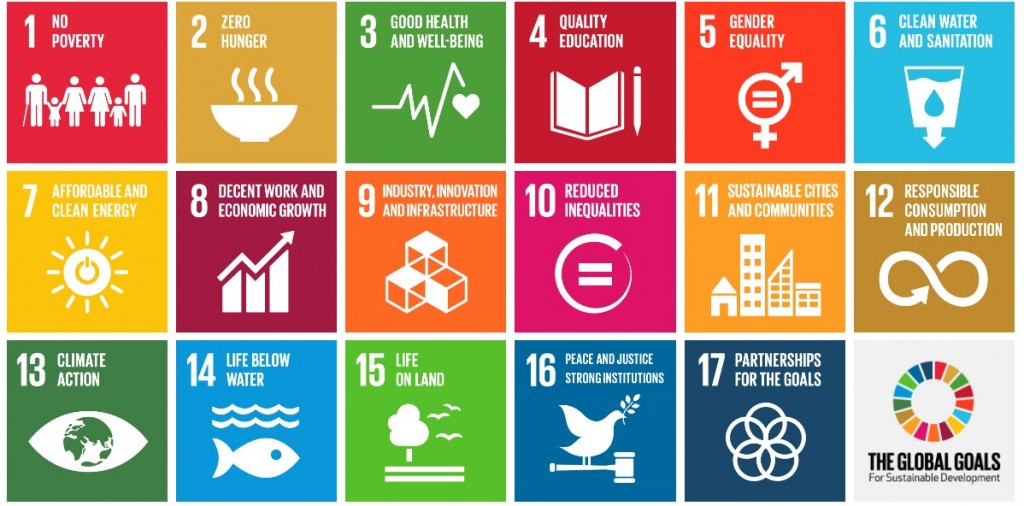 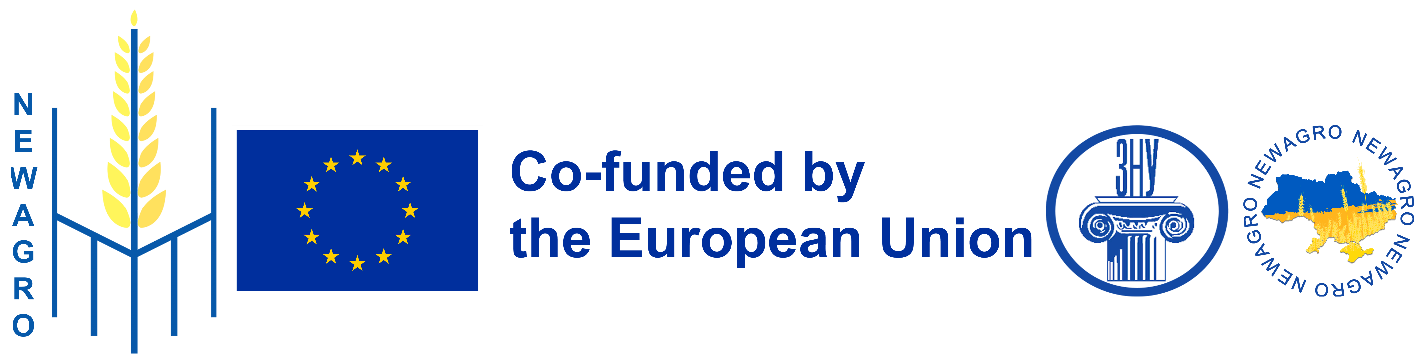 Яким чином проєкт бізнес-моделі сприятиме післявоєнному відновленню України?
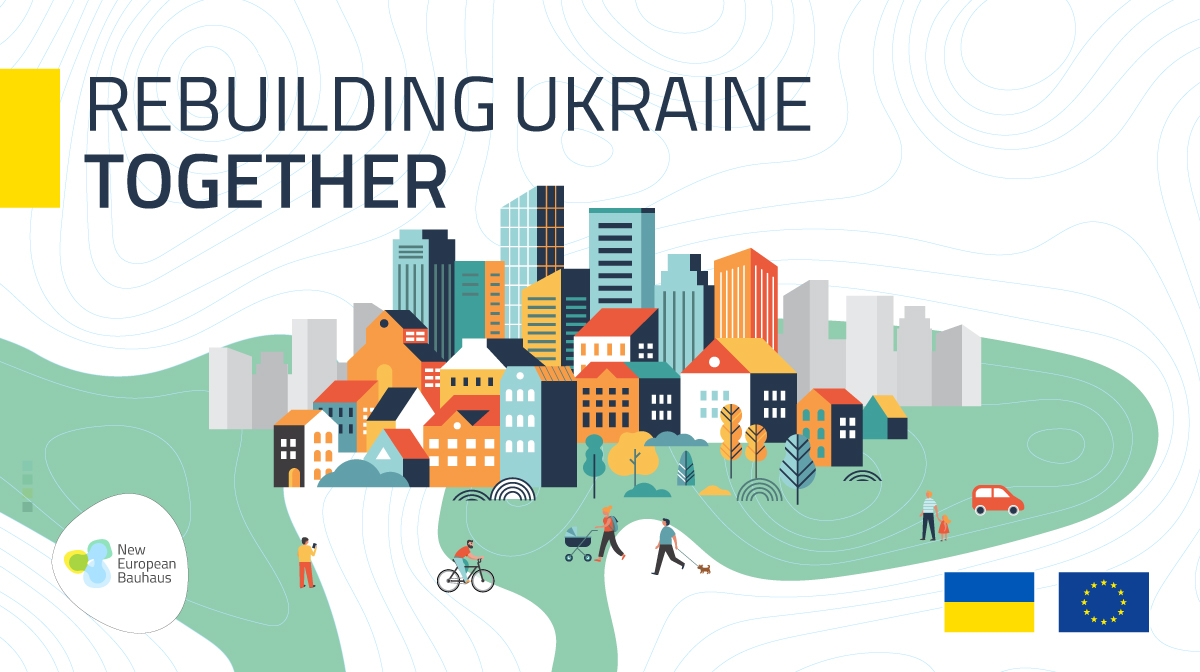 …………………………..
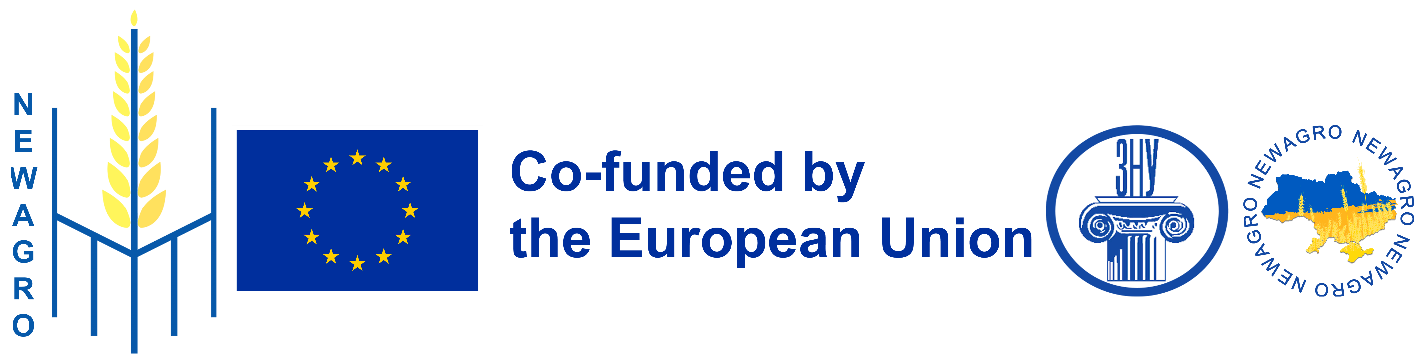 Яким чином проєкт бізнес-моделі направлений на забезпечення продовольчої безпеки?
…………………………..
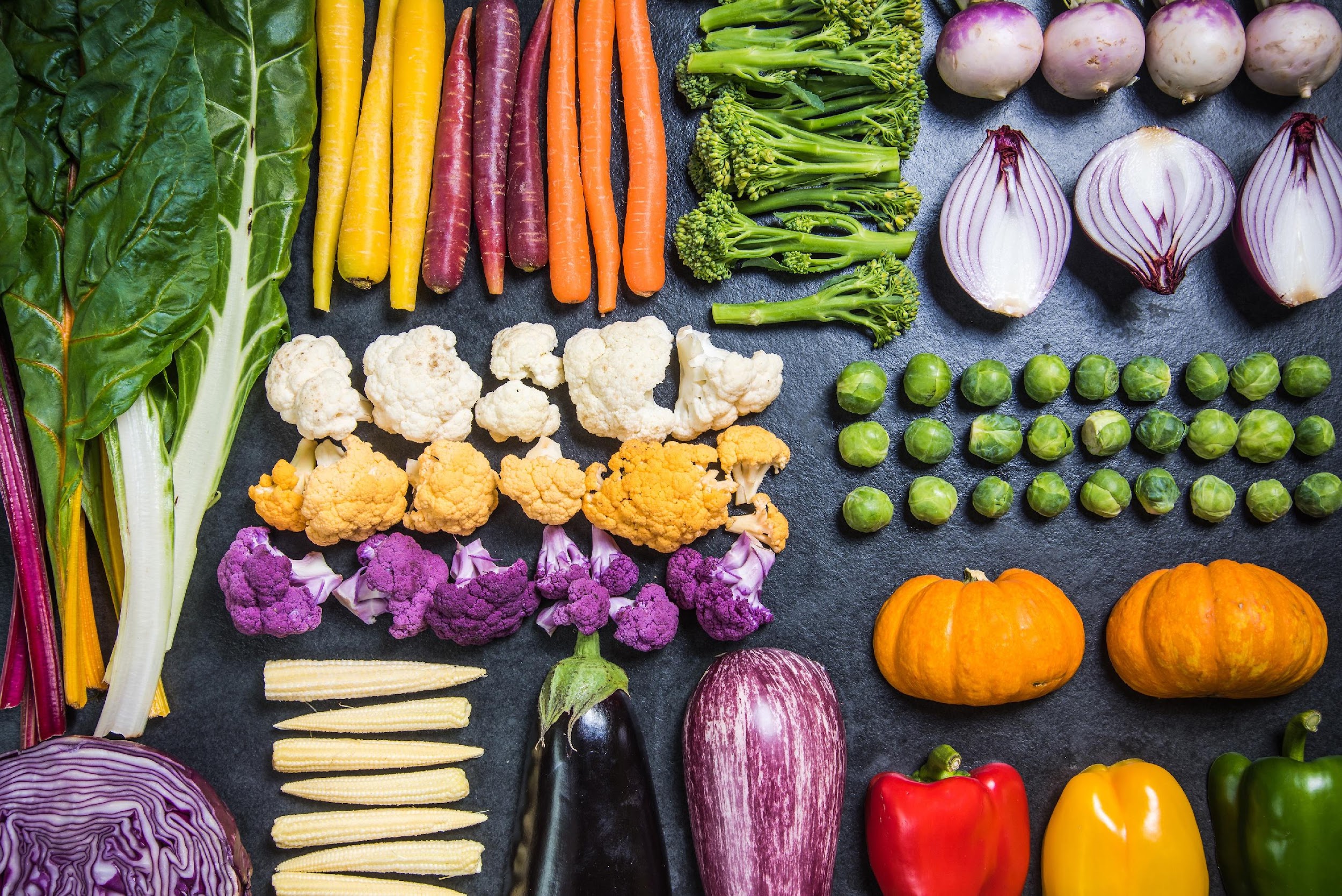 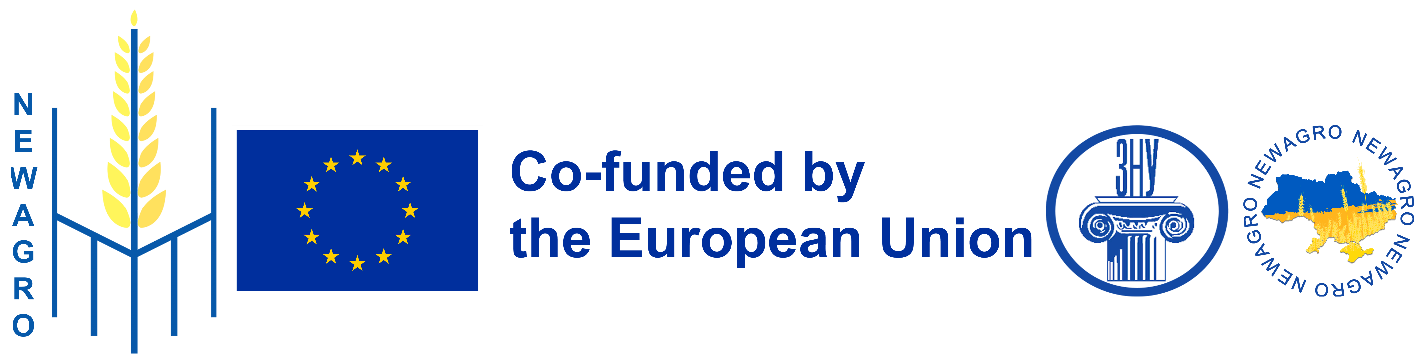 Яким чином проєкт бізнес-моделі сприятиме євроінтеграції України?
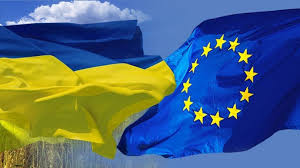 …………………………..
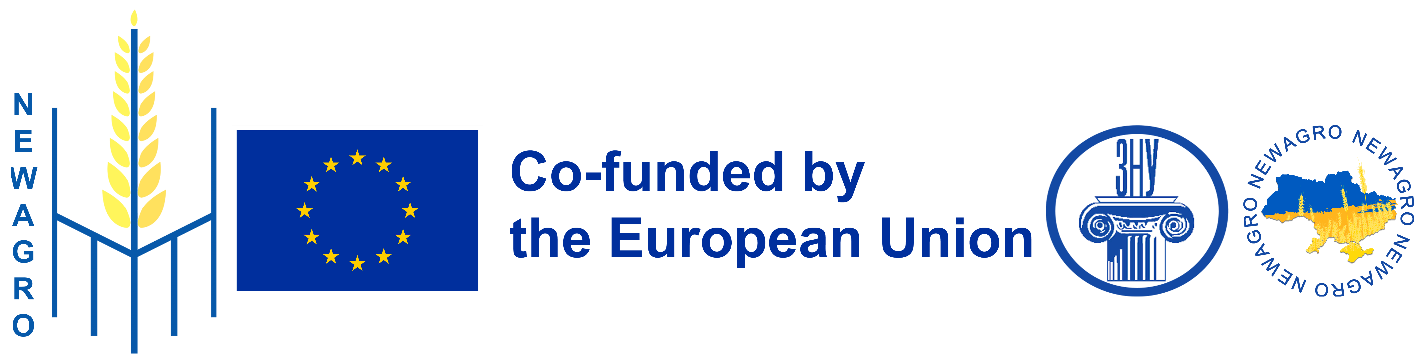 Хронологія зміни законодавчих ініціатив України по відношенню до формування продовольчої безпеки та самозабезпечення територіальних громад продуктами харчування
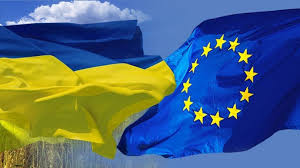 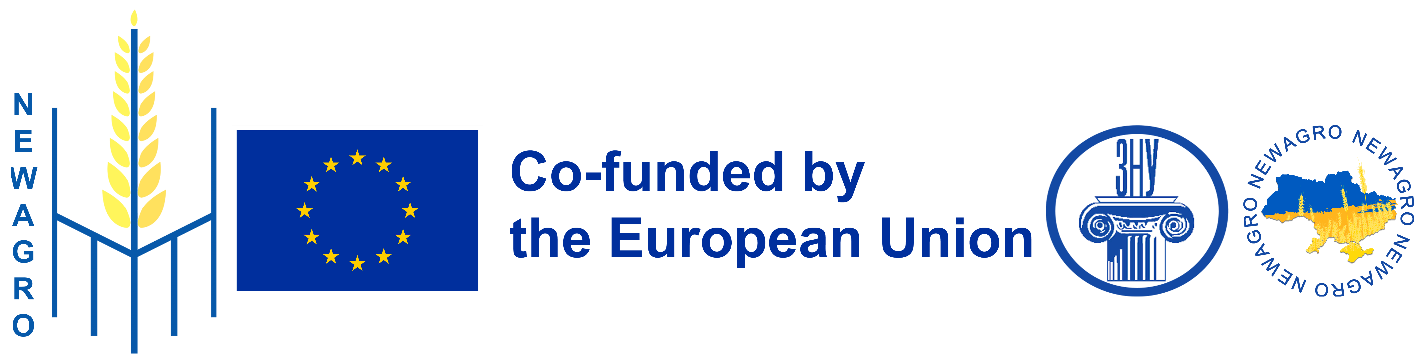 Державна підтримка сільськогосподарських виробників в … громаді в умовах воєнного стану як чинник забезпечення державної аграрної політики
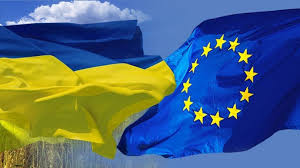 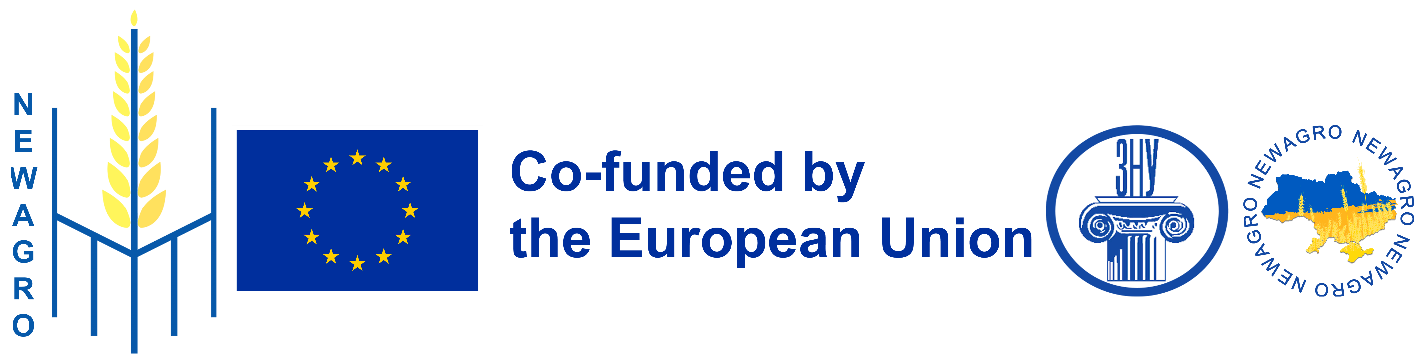 Аналіз земельного фонду територіальної громади
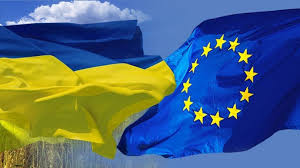 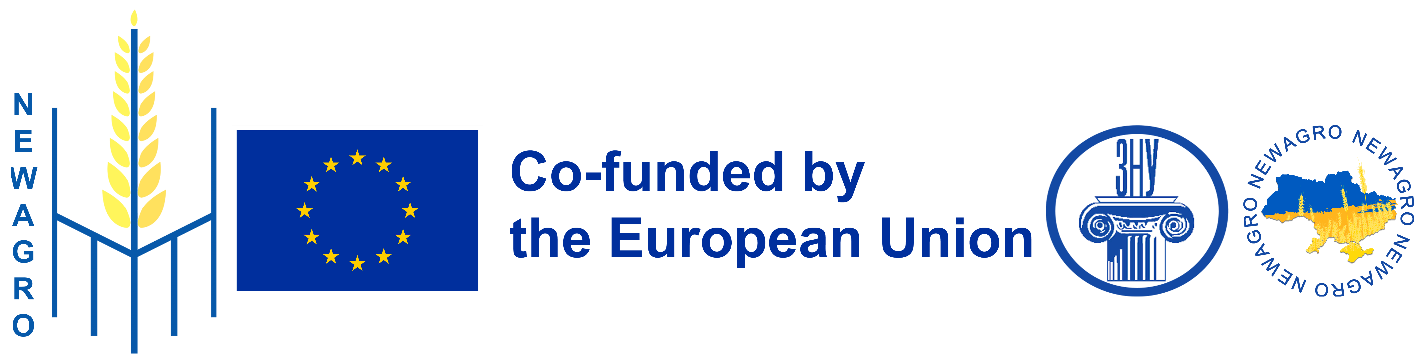 Правова регламентація розвитку та залучення інвестицій до соціальної сфери в межах сільських територій
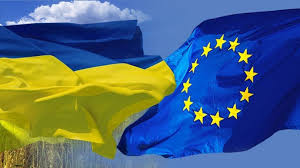 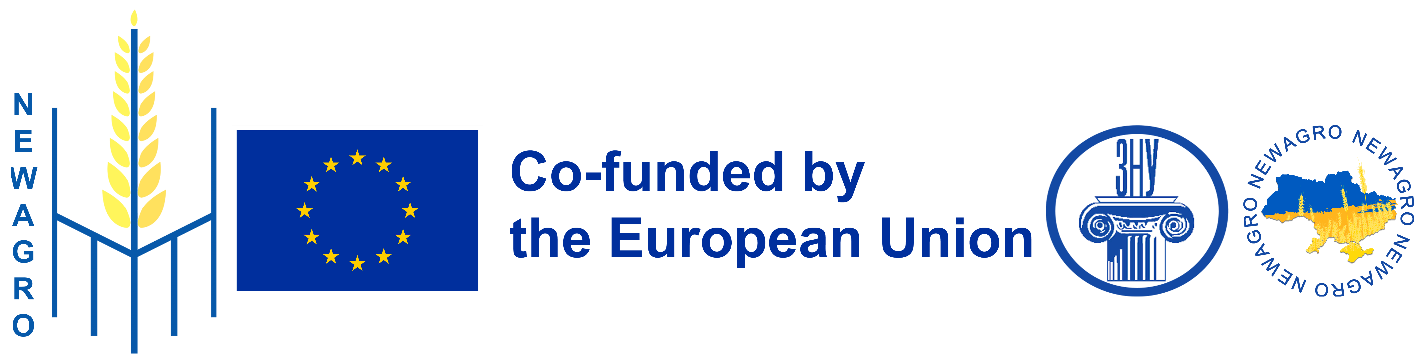 Правова регламентація переходу до органічного сільськогосподарського виробництва
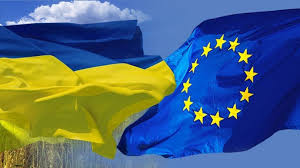 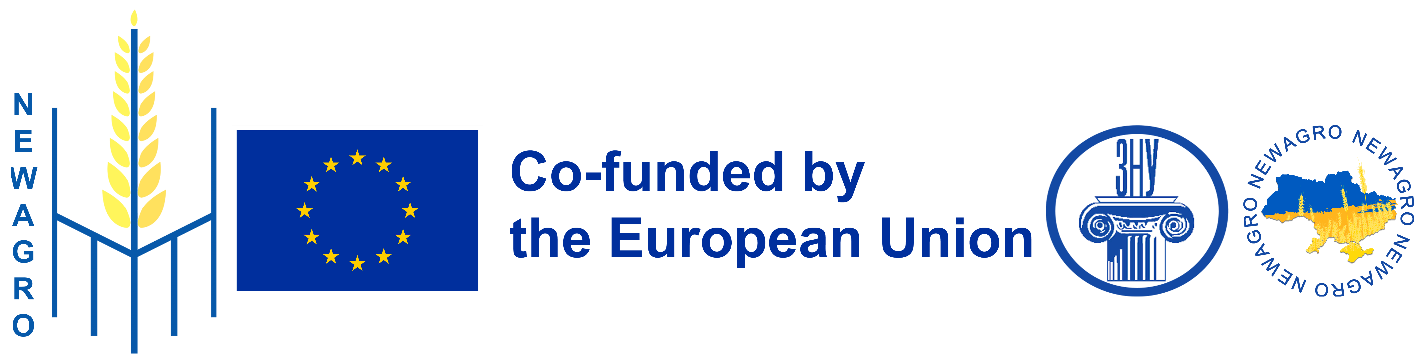 Досвід  яких європейських країн був
використаний при побудові моделі?
Назва, країна та посилання 

Наприклад:

The Lazy Olive Glamping (TUSCANY, ITALY) https://www.glamping.com/destination/europe/tuscany/trequanda/the-lazy-oliveglamping/ 

Forest Days (CATALONIA, SPAIN) https://www.glamping.com/destination/europe/catalonia/lleida/forest-days/
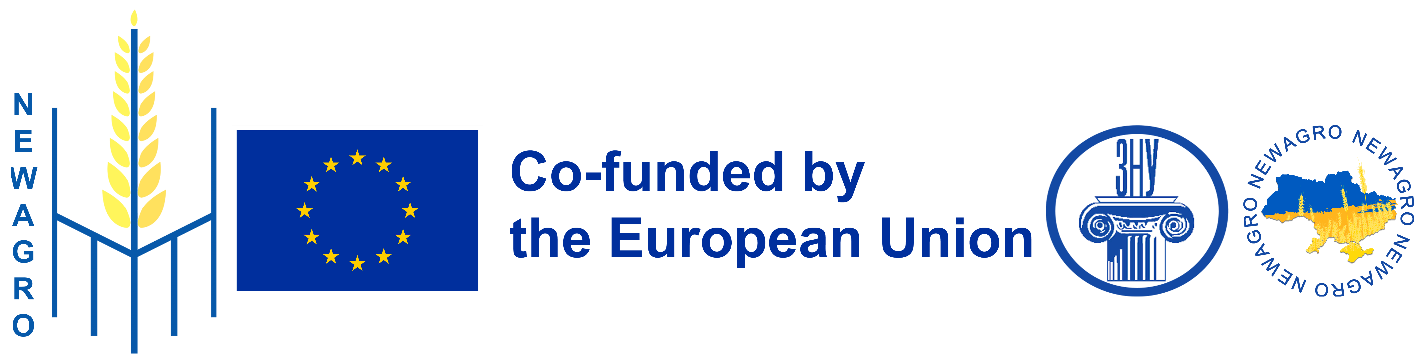 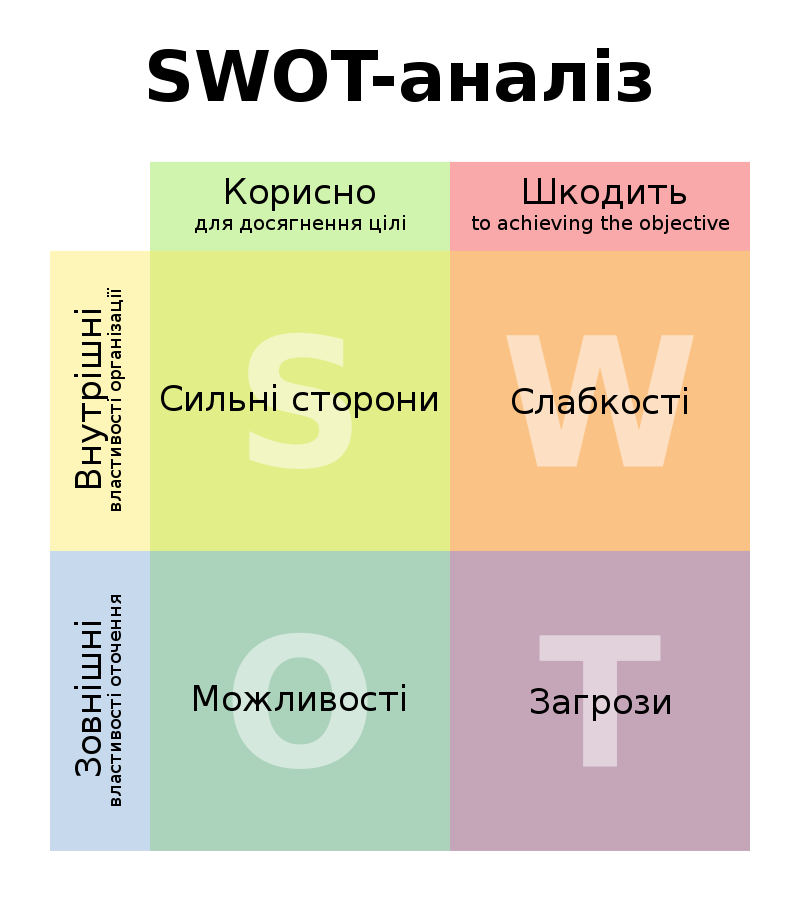 SWOT аналіз 
населеного пункту чи громади, на території яких пропонується реалізація бізнес-моделі
Оцінка внутрішнього середовища населеного пункту чи громади: слабкі та сильні сторони
(до 5 факторів по кожному напряму)
Оцінка зовнішнього середовища населеного пункту чи громади: можливості та загрози.
При оцінці зовнішнього середовища врахувати регіональний, національний, європейський та/або глобальний рівень.
(5 факторів по кожному напряму)
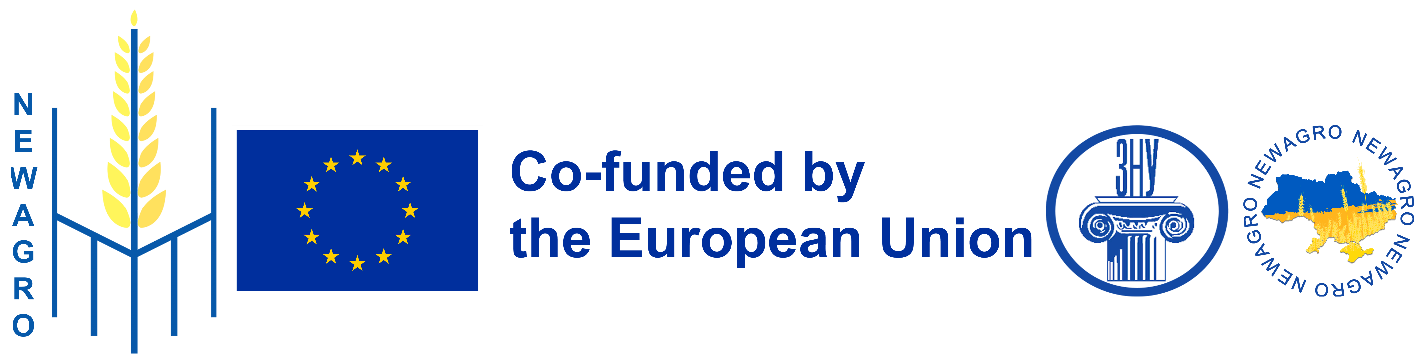 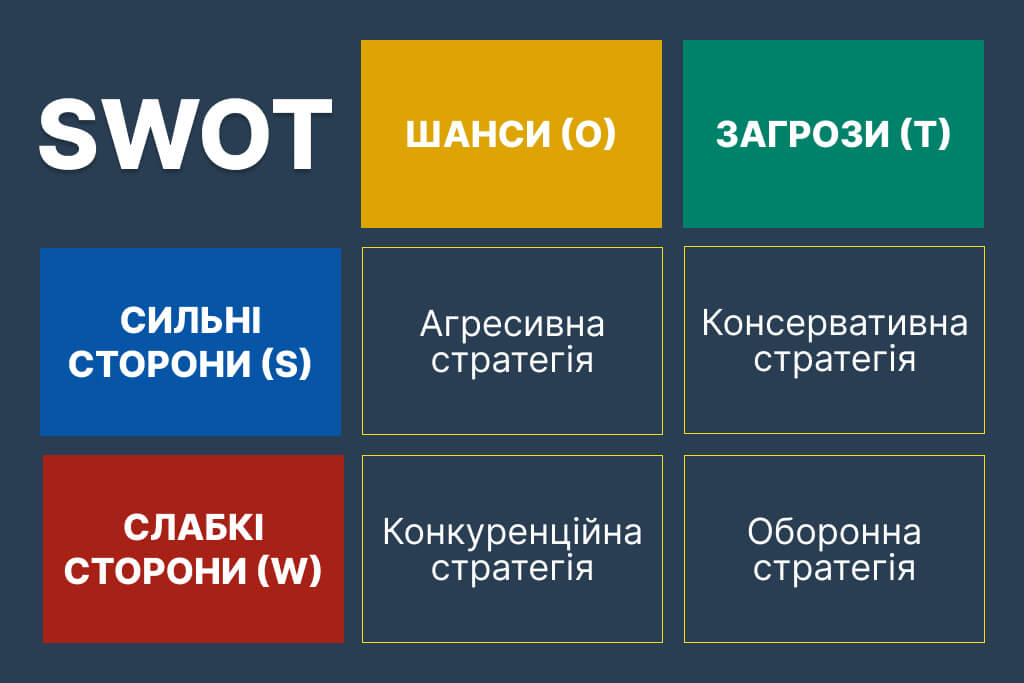 Стратегії 
населеного пункту чи громади, на території яких пропонується
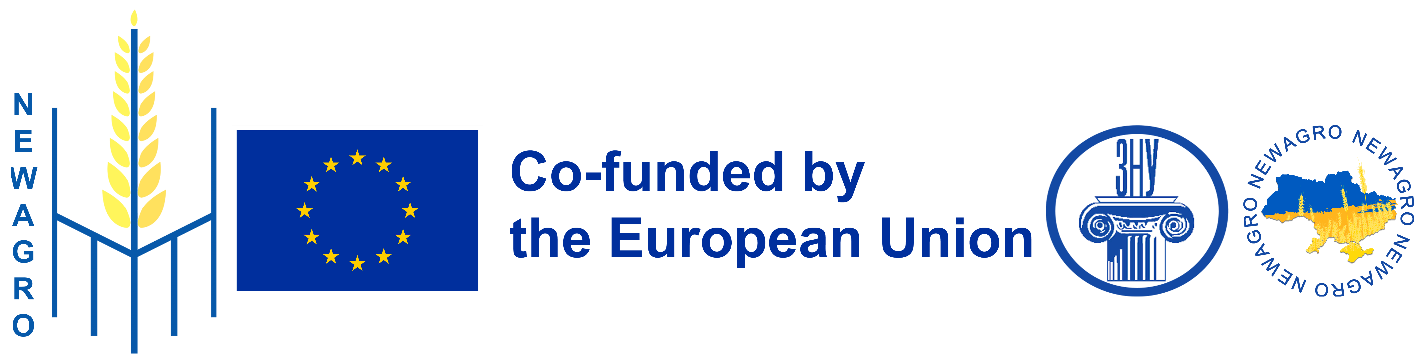 Полотно бізнес-моделі Canvas
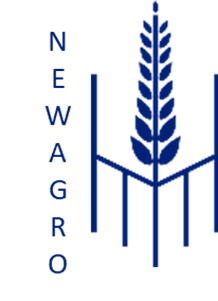 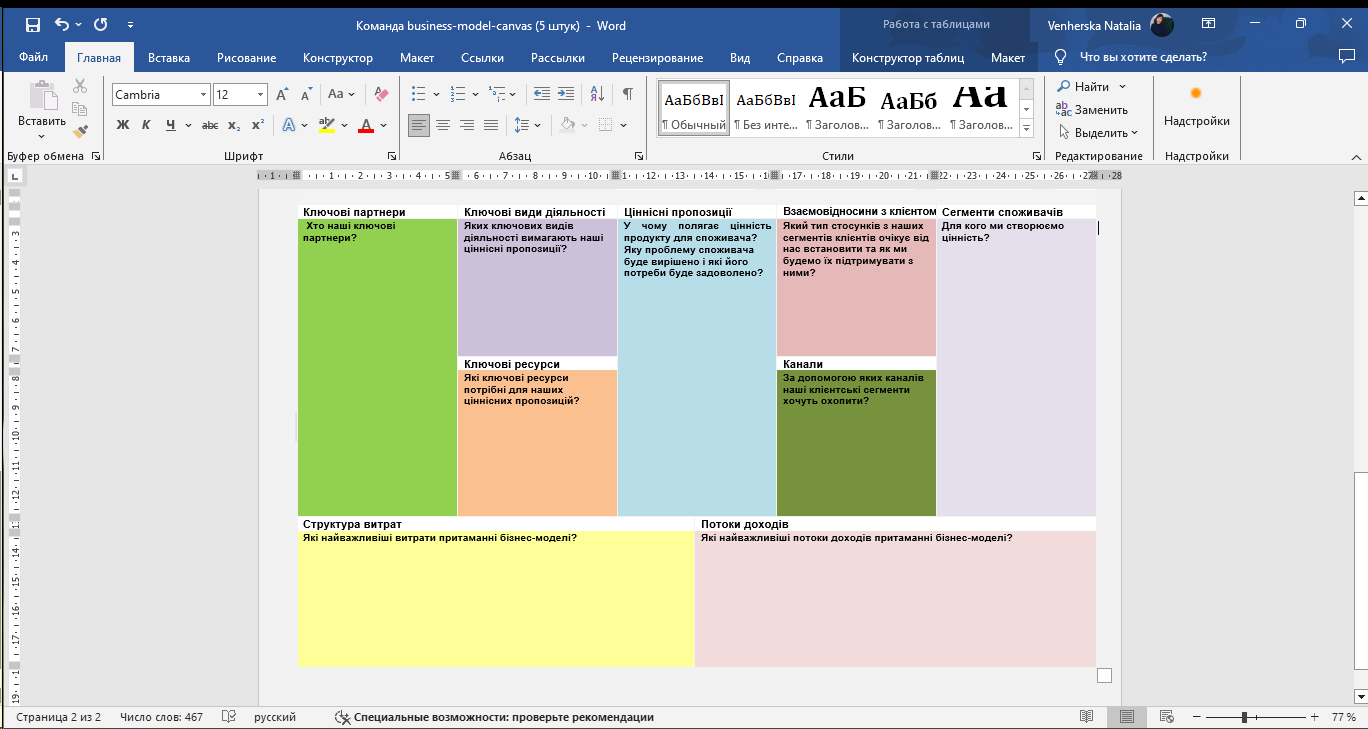 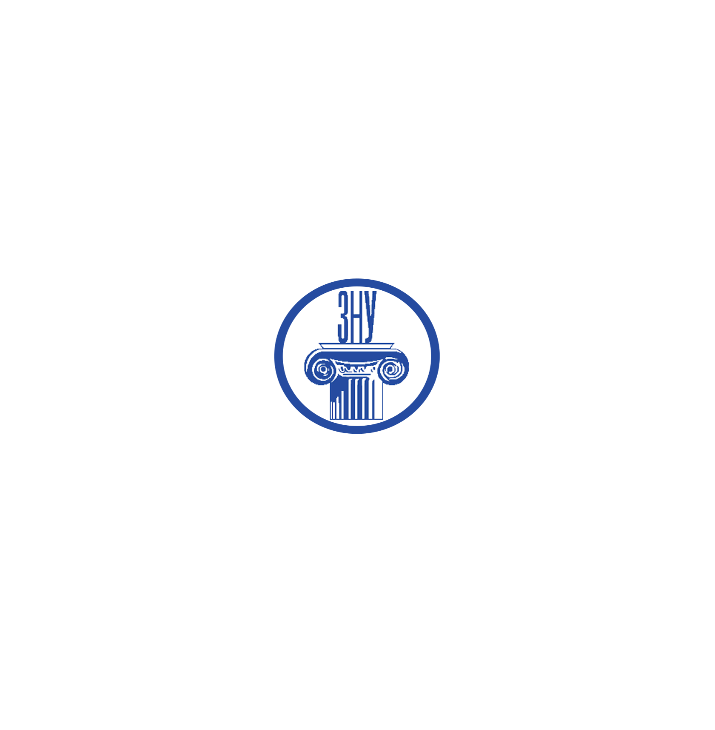 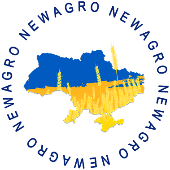 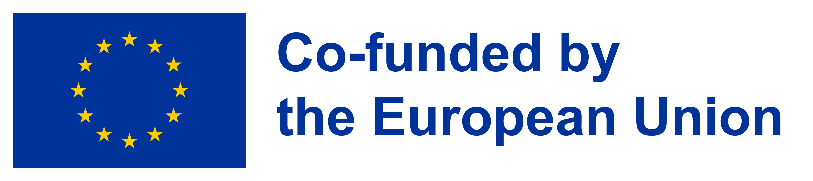 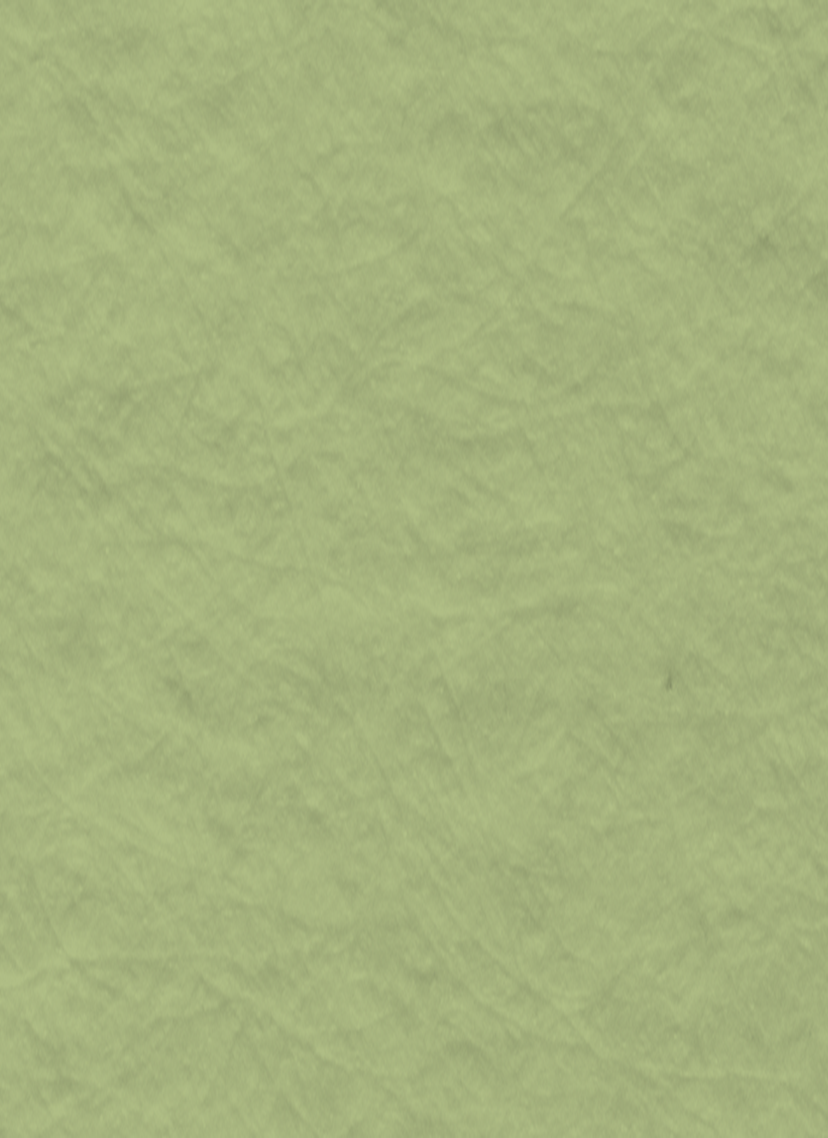 Опис моделі (за потреби)
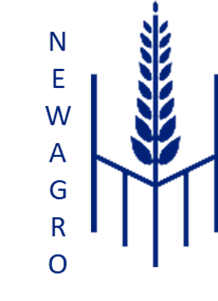 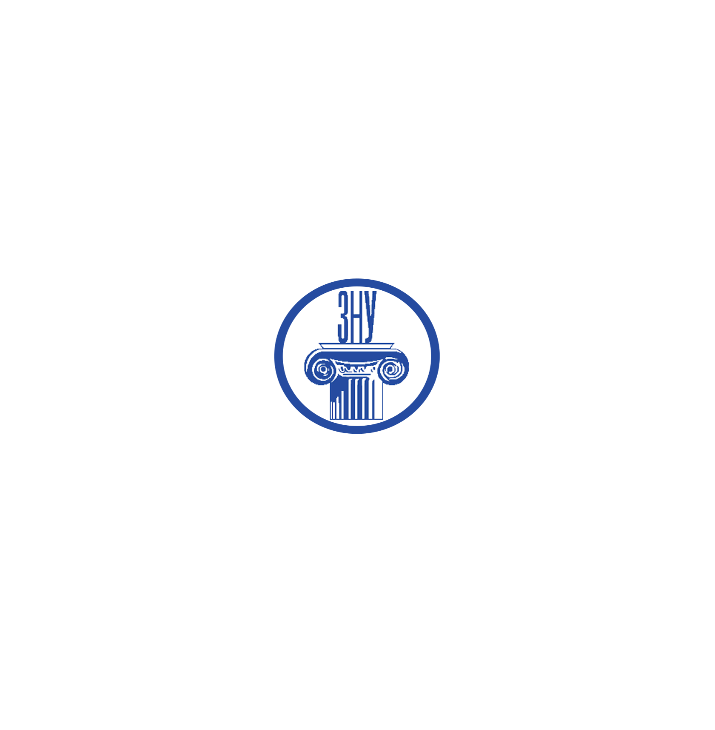 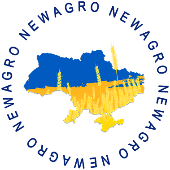 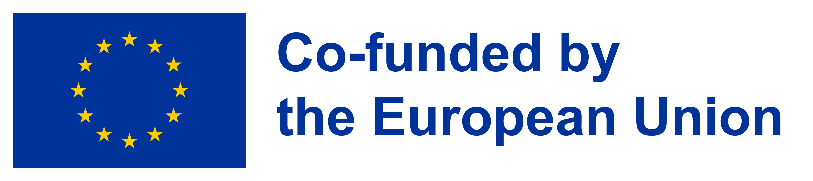 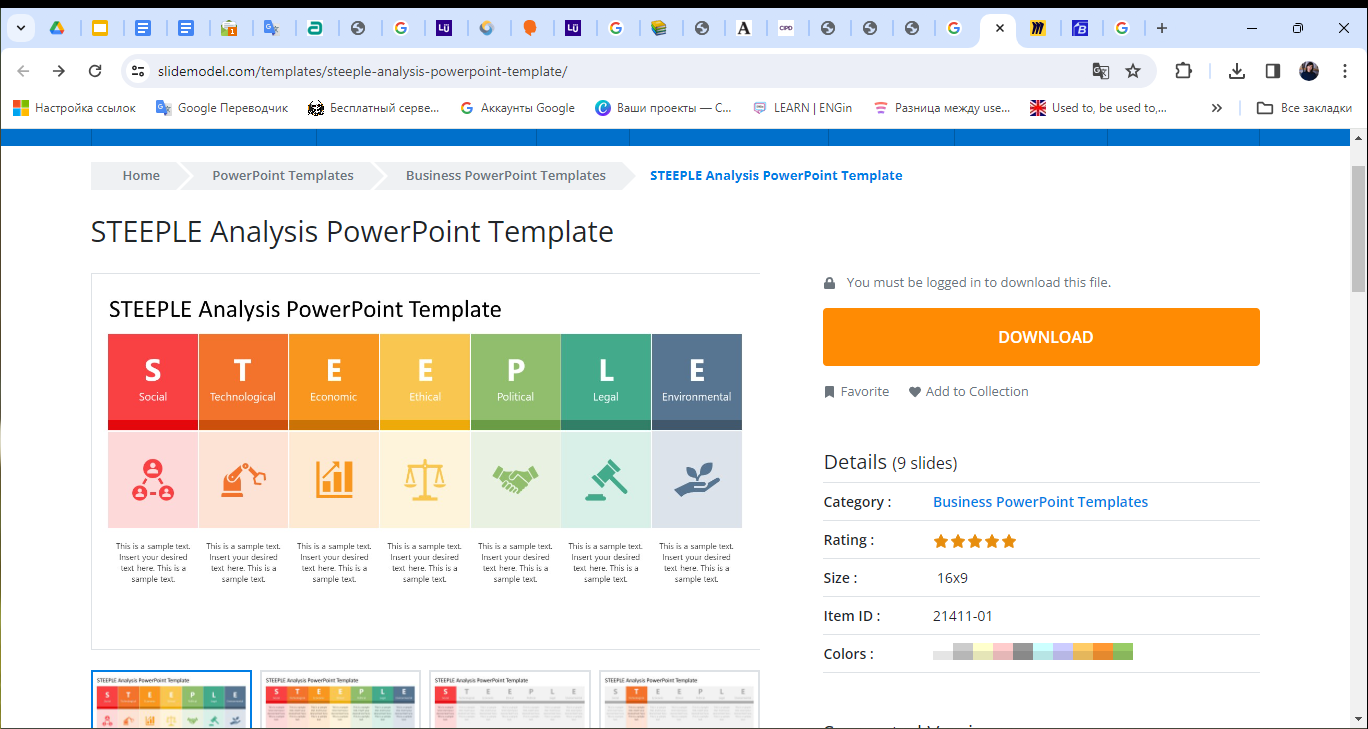 LoNG STEEPLE аналіз 
середовища бізнес-моделі
Оцінка зовнішнього середовища бізнес-моделі за напрямами:
Соціально-культурний
Технологічний
Економічний
Екологічний
Політичний
Правовий 
Етичний

З кожним напрямом до 5 факторів
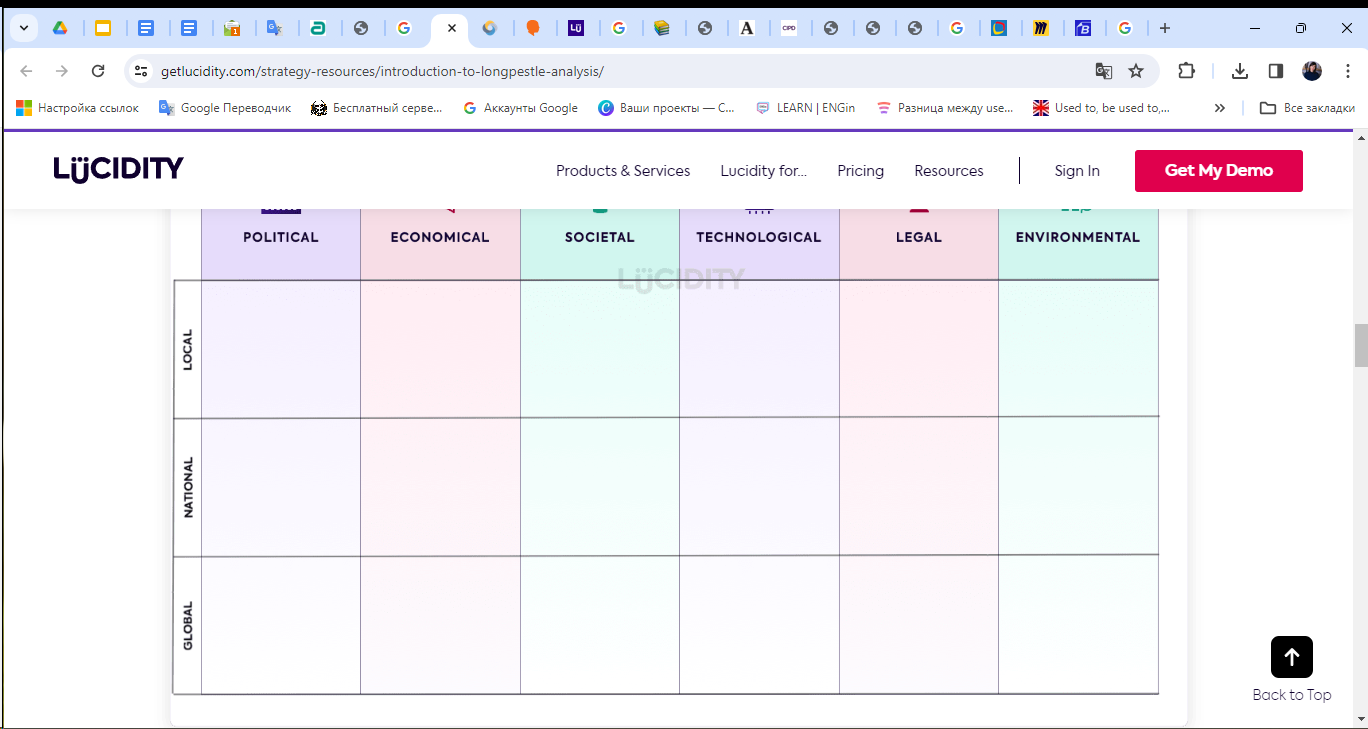 Оцінка зовнішнього середовища бізнес-моделі на рівнях:
Локальний
Національний
Європейський та/або Глобальний
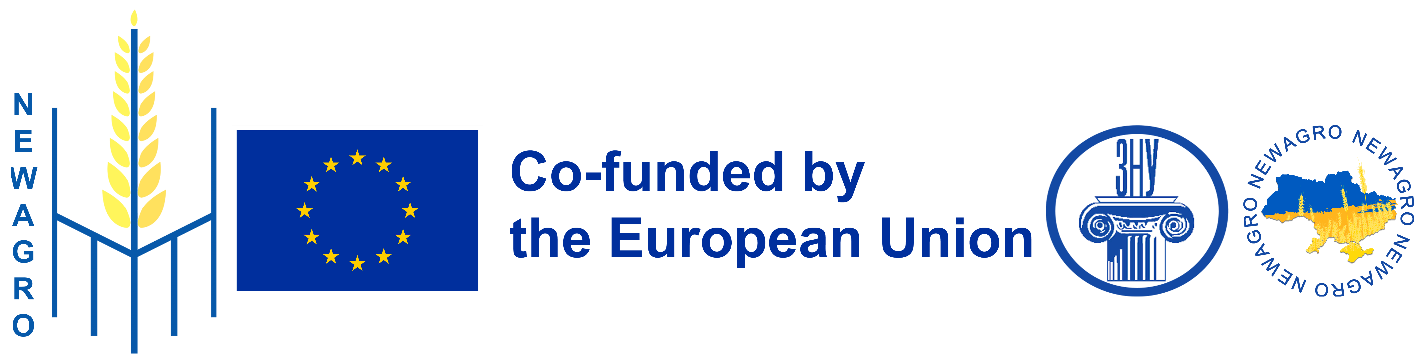 LoNG STEEPLE аналіз 
середовища бізнес-моделі
Приклад за PESTEL
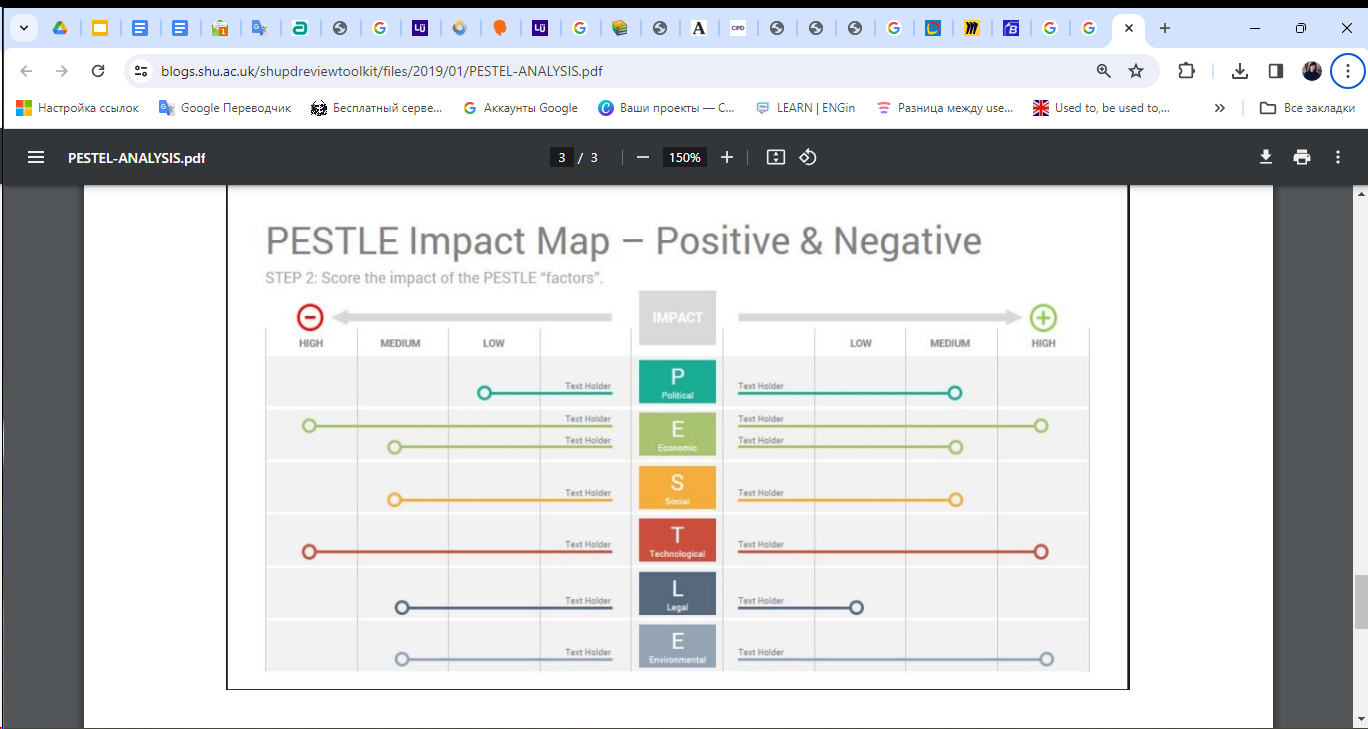 Оцінка впливу факторів:
Низький 
Середній 
Високий
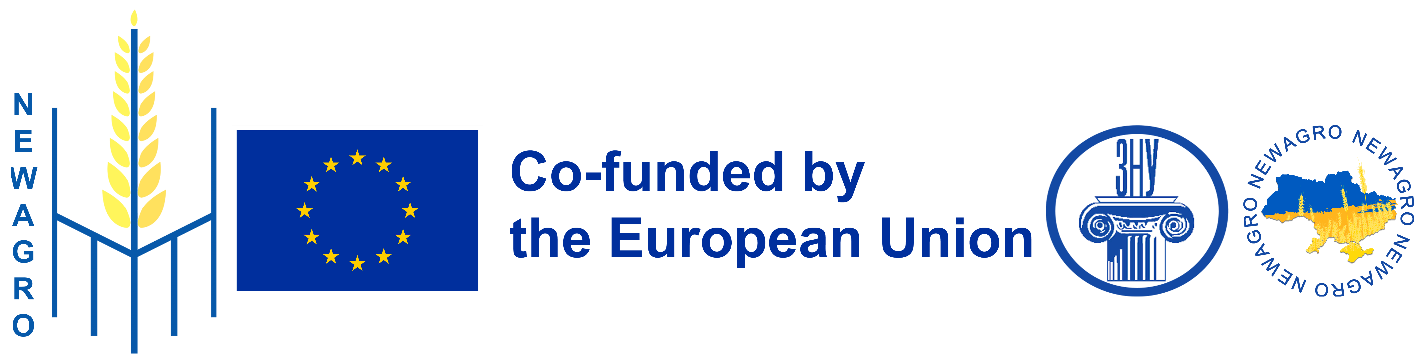 Базуючись на LoNG STEEPLE аналізі розробити рішення, що капіталізують можливості та знизять ризики. Ці стратегічні рішення повинні відповідати місії та цінностям бізнесу
Стратегічне рішення № 1 …………………………..

Стратегічне рішення № 2 …………………………..

Стратегічне рішення № n…………………………..
…….
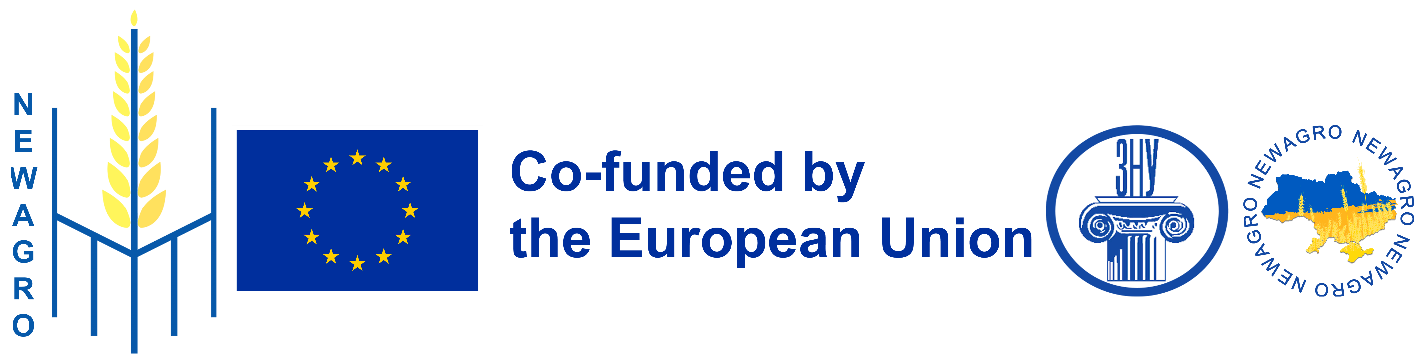 …..
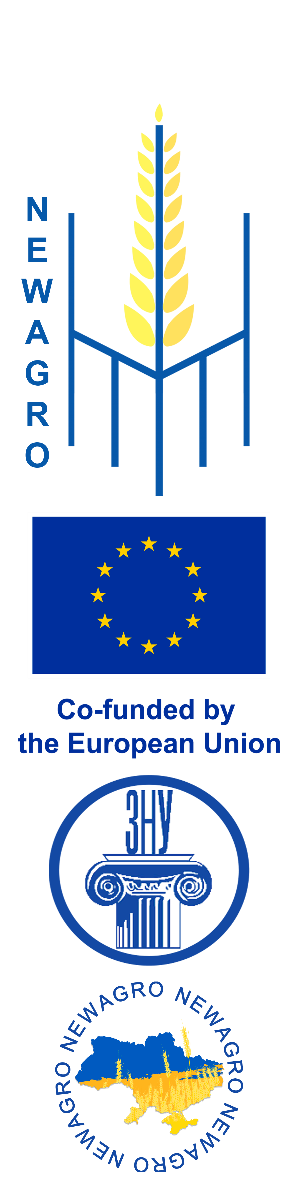 …..
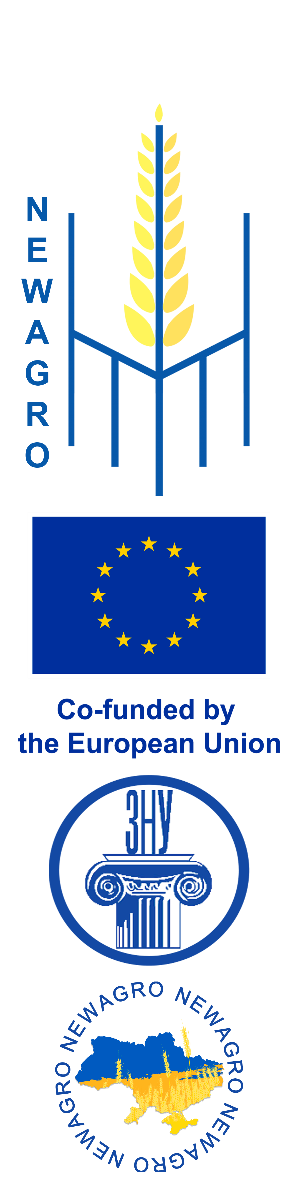 …..
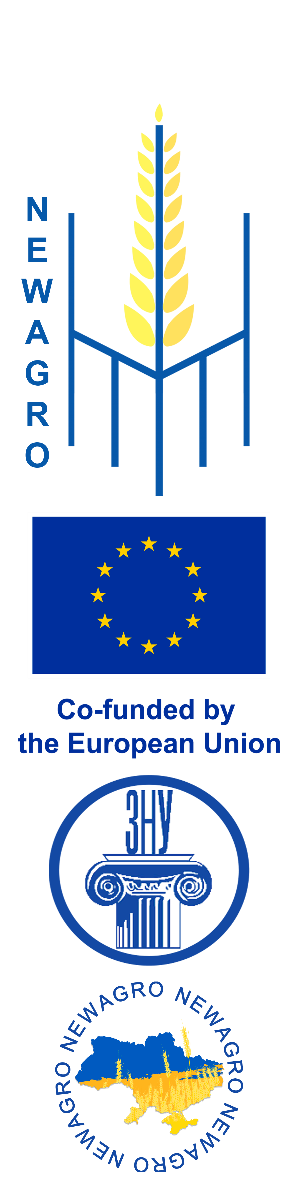 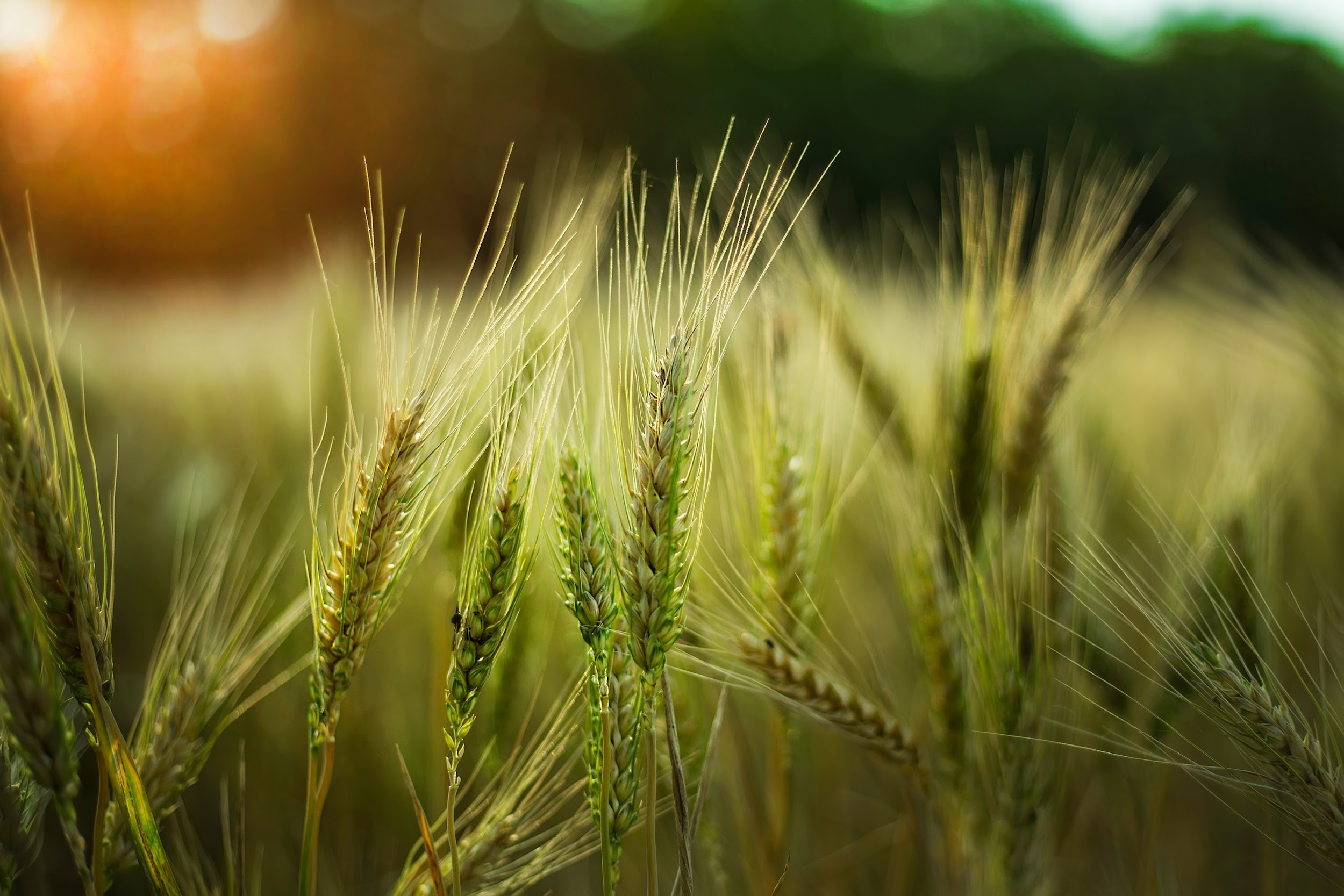 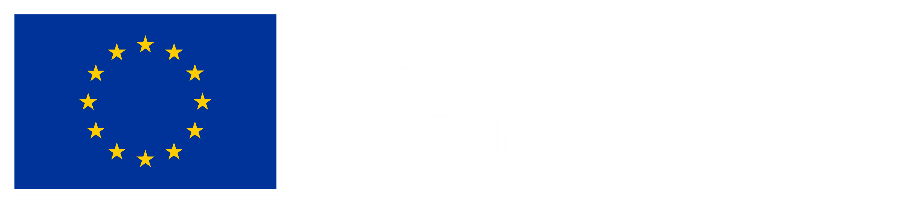 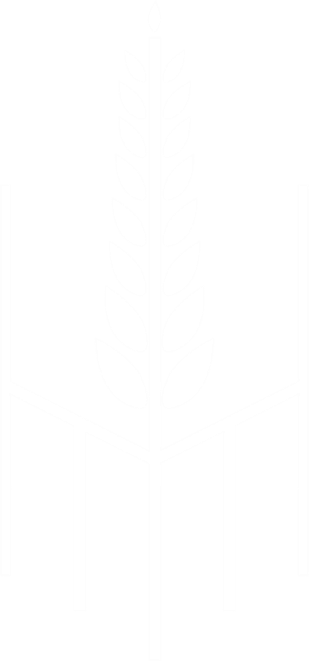 NEWAGRO
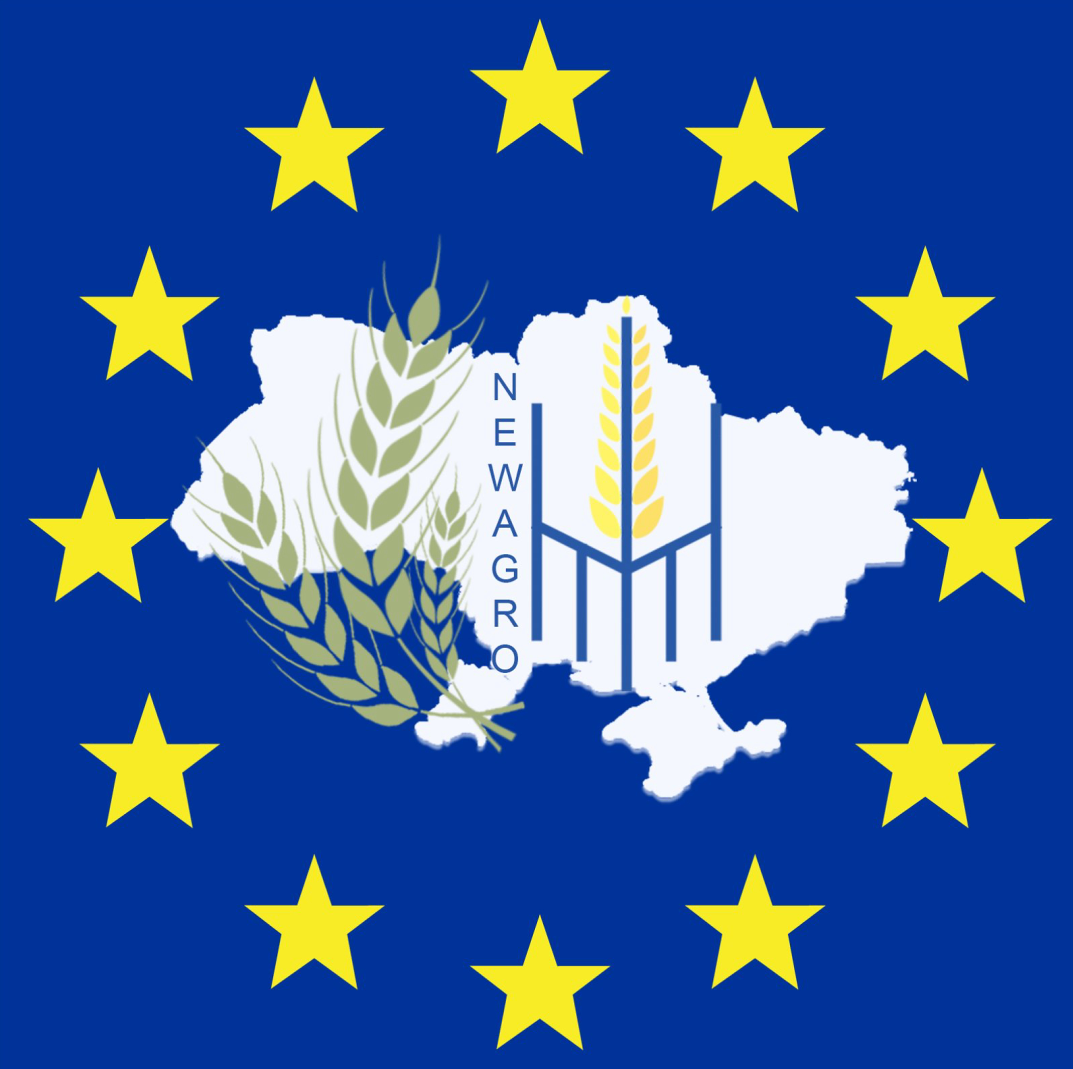 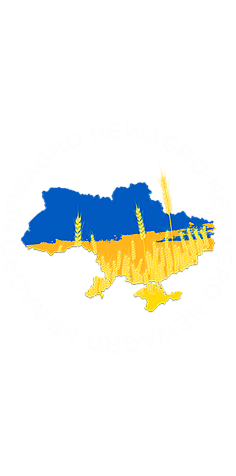 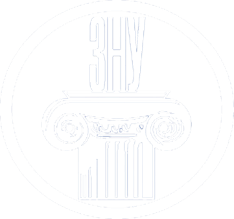 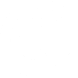 E-mail виконавців проєкту